Соловьева переправа
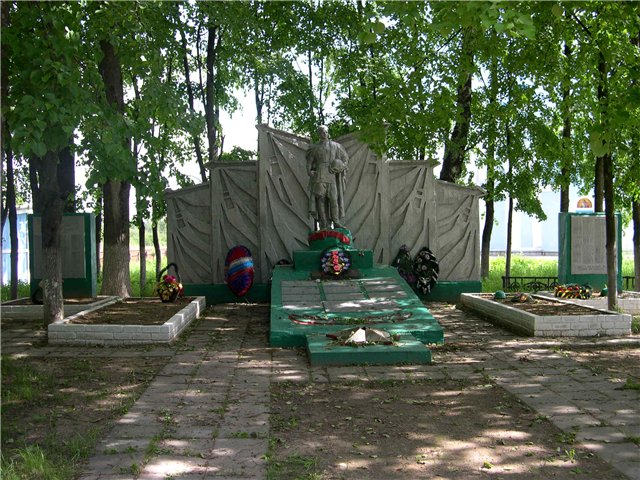 Братская могила
Храм в честь иконы божьей матери «Взыскание погибших»
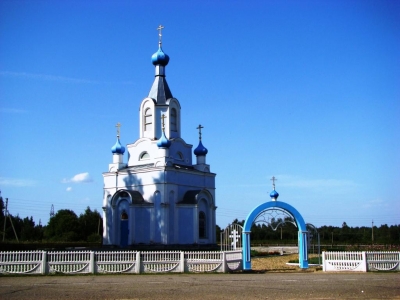 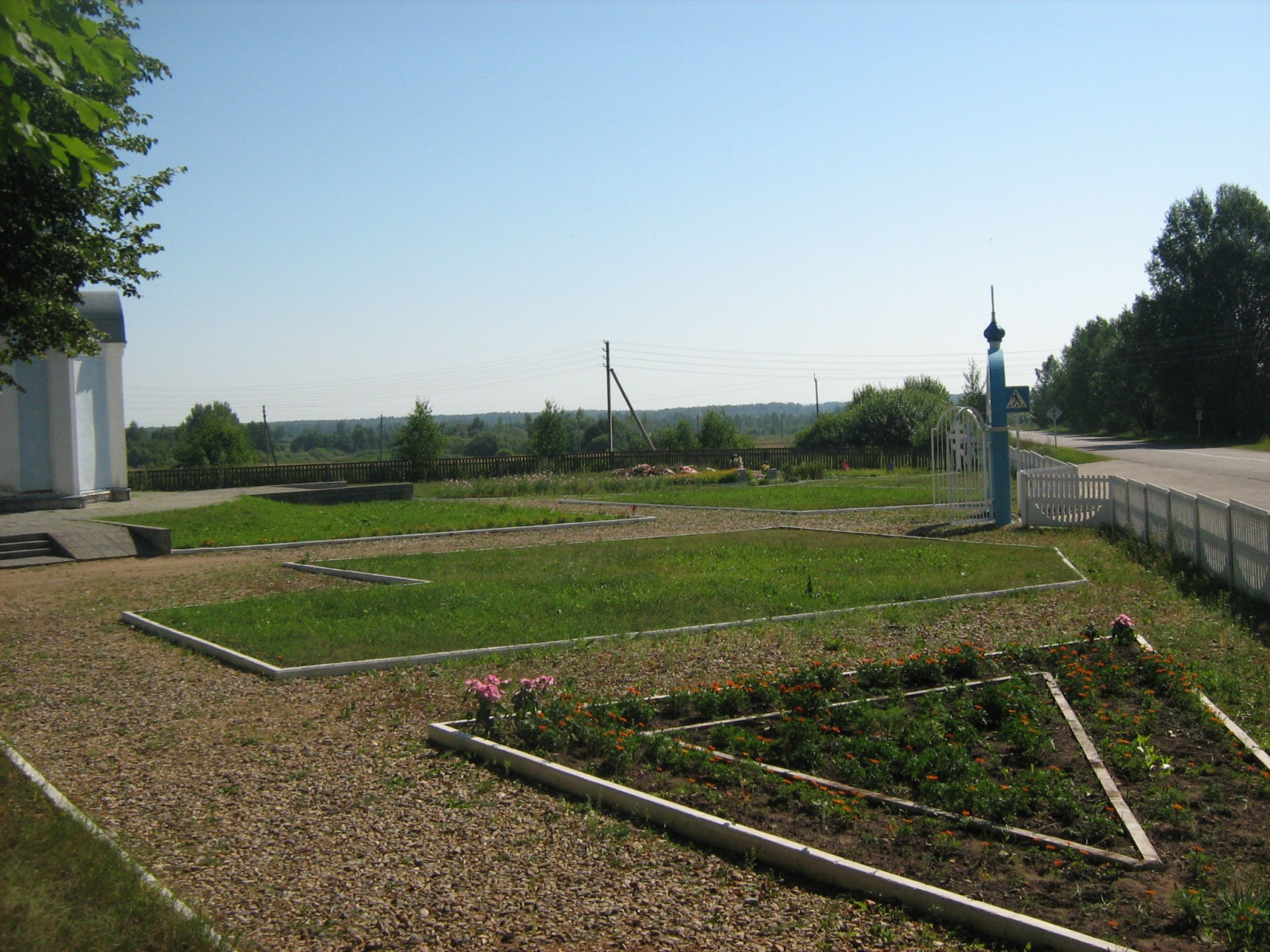 Поле памяти погибших на соловьевой переправе
Памятный знак реактивная установка «Катюша»
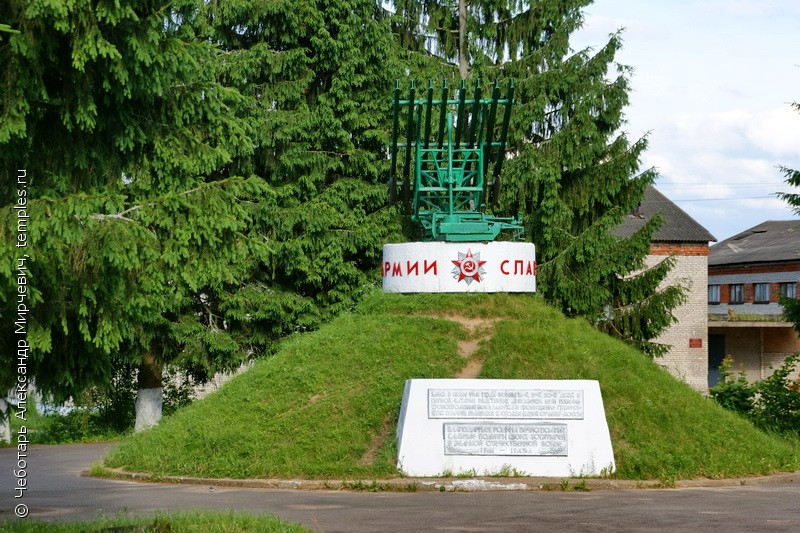 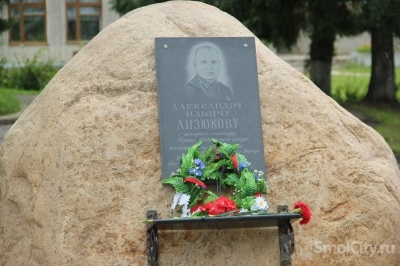 Святой источник в честь Георгия Победоносца
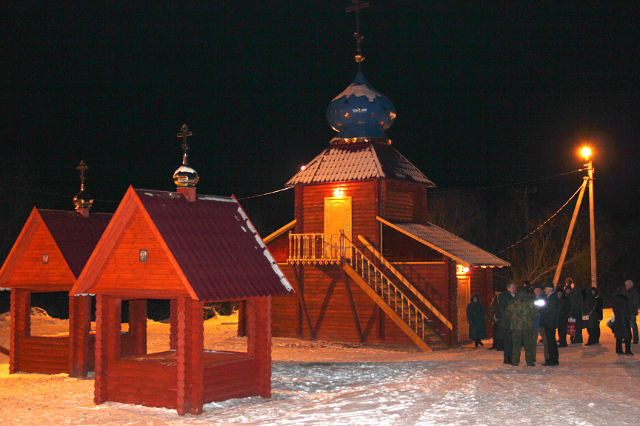 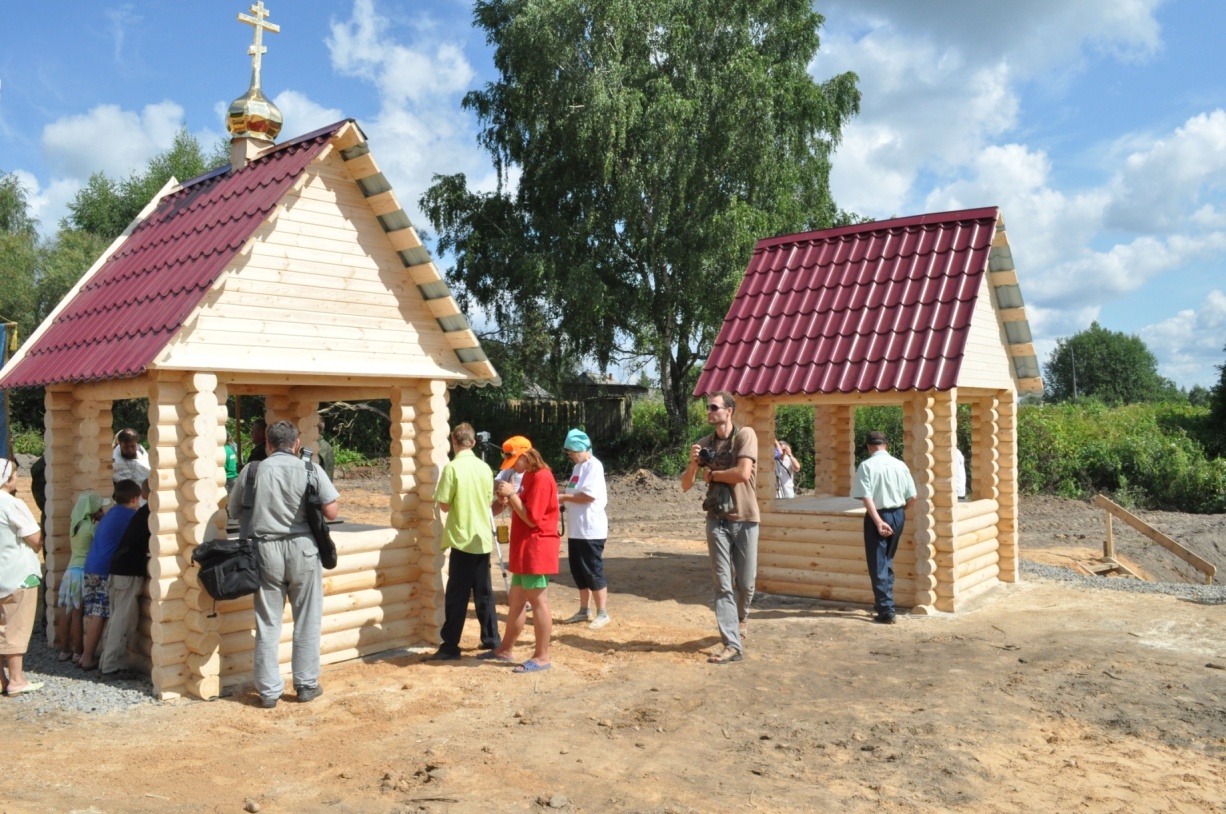 Купели при святом источнике
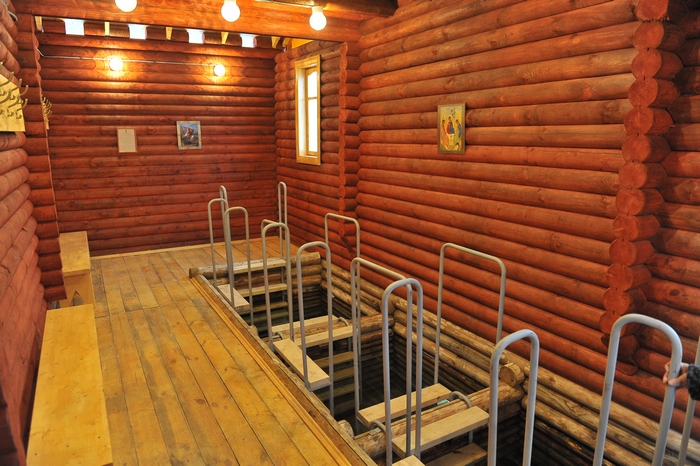 Памятный знак «плот»
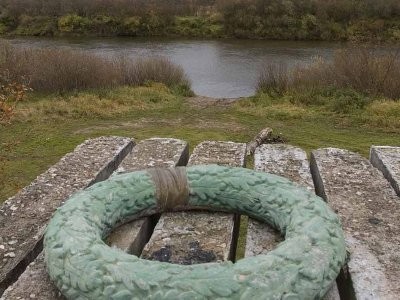 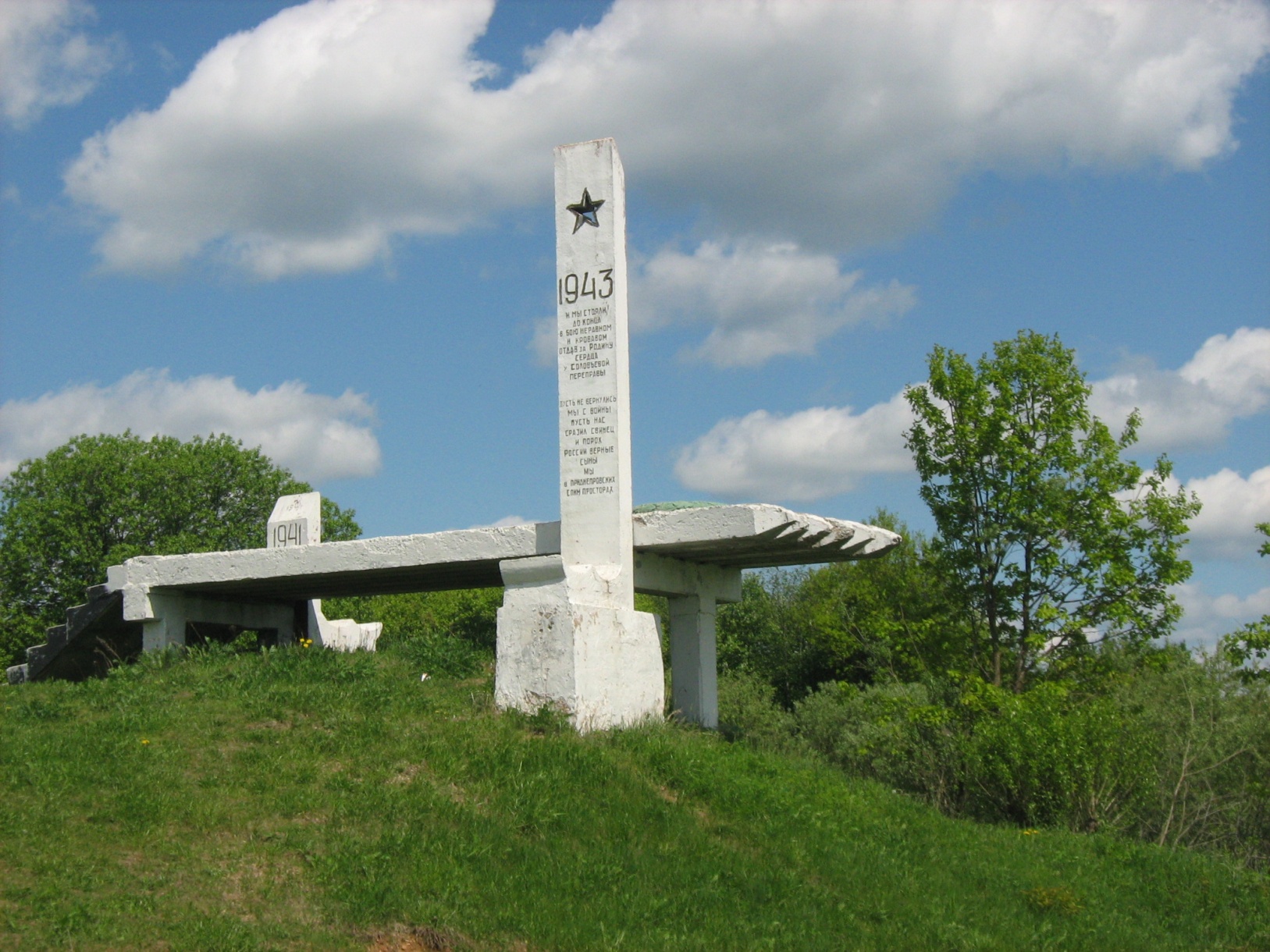 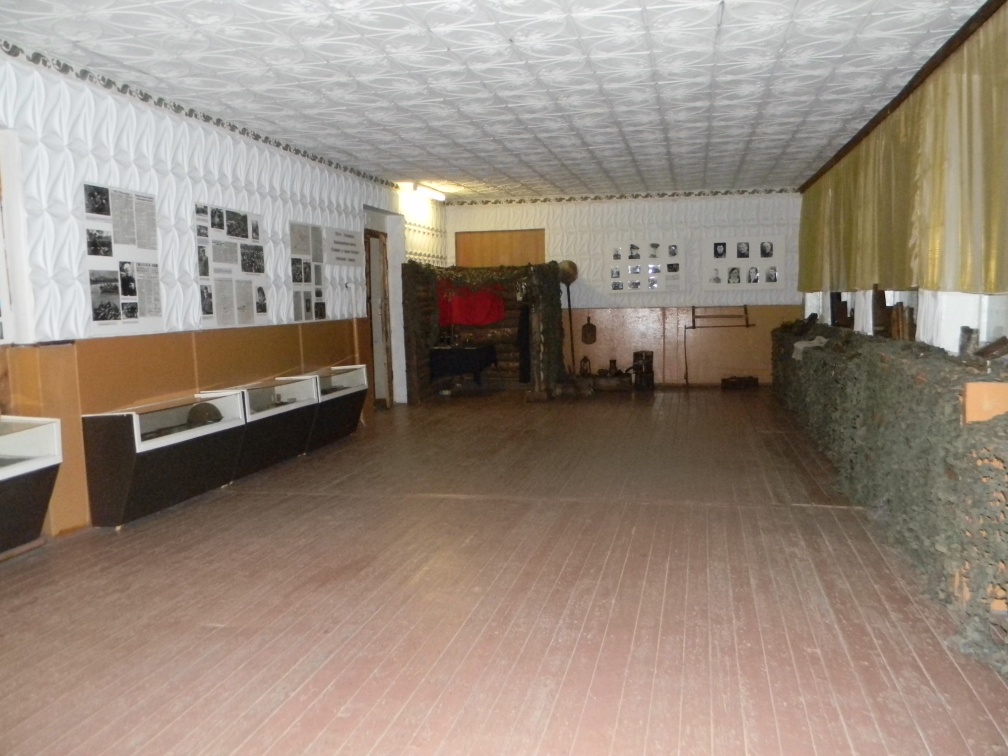 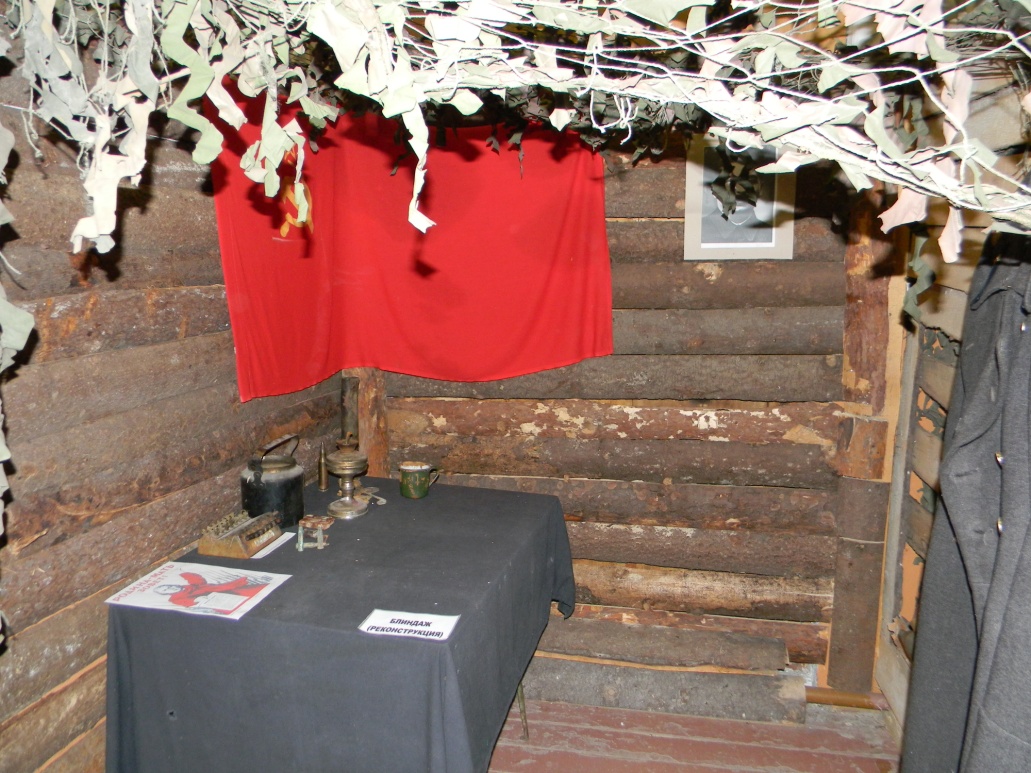 Общественный музей
Ежегодно  в конце июля проводится  международный туристский фестиваль «Соловьева переправа»
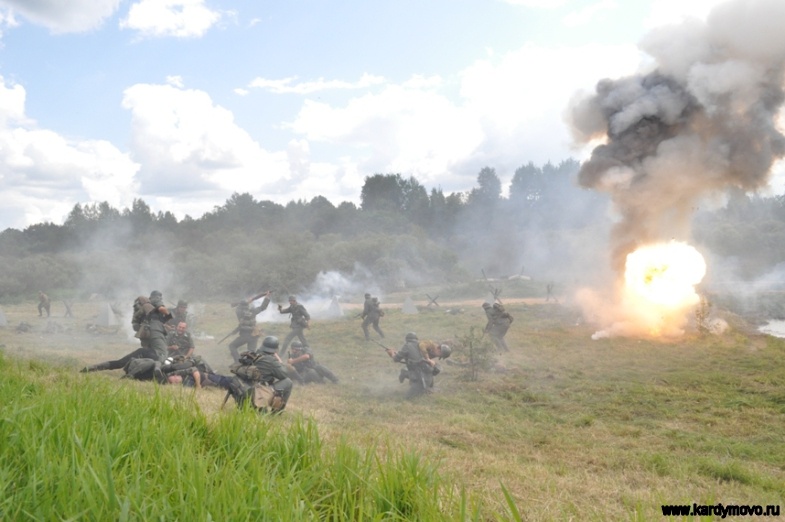 реконструкция сражения Великой Отечественной войны
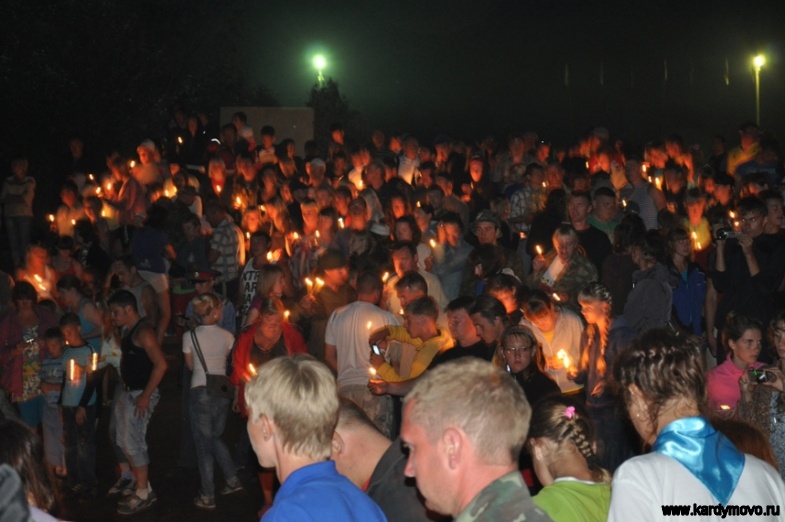 акция "Свеча памяти"
МБУК «Историко-краеведческий музей» Администрации МО «Кардымовский район» Смоленской области
Директор Кузовчикова Галина Николаевна
215850
Смоленская область, п. Кардымово, ул. Красноармейская, д. 10
8 (48167) 41374
Krm-museum@rambler.ru